Nuclear Symmetry Energy from QCD Sum RulePhys. Rev. C87 (2013) 015204 (arXiv:1209.0080)Saga-Yonsei Workshop January 17, 2014
Kie Sang JEONG

Su Houng LEE 
(Theoretical Nuclear and Hadron Physics Group)

                         Yonsei University
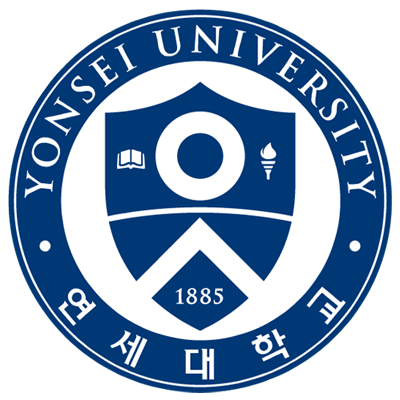 1
Motivation 1 – RAON plan
Rare Isotope Accelerator Plan
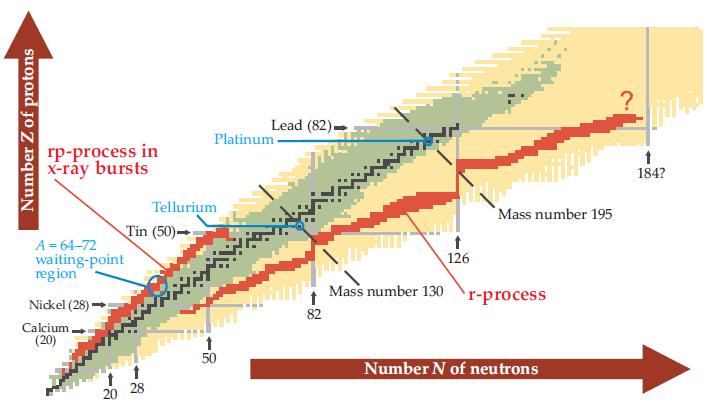 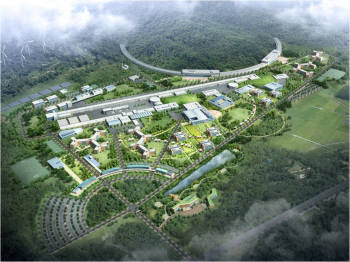 (Quoted from Physics Today November 2008)
Nuclear Symmetry Energy plays a key role in Rare Isotope and Neutron Star study
2
Motivation 2 – RMFT    QCD SR
Dirac phenomenology of nucleon-nucleus scattering




This tendency naturally comes from RMFT
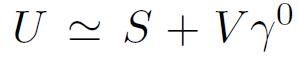 Strong vector repulsion Re V>0
Strong scalar attraction Re S<0
Dirac optical potential
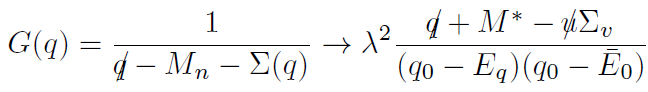 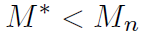 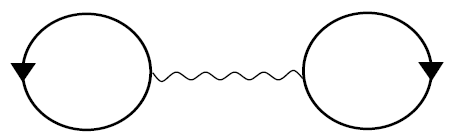 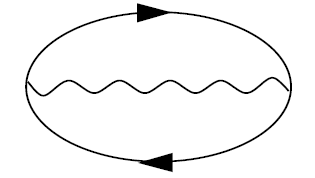 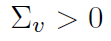 QHD model, DBHF approximation etc.
3
Motivation 2 – RMFT    QCD SR
For symmetric nuclear matter, this large cancelation mechanism between the self energies can be understood in QCD degree of freedom

Could asymmetric nuclear matter be understood in QCD degree of freedom?

We applied QCD Sum Rule to asymmetric nuclear matter
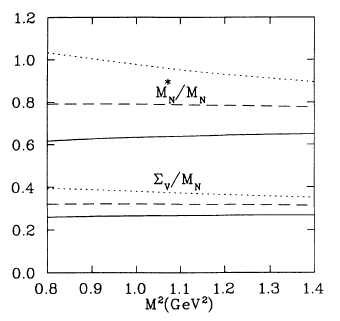 Physical Review C 49, 464 (1993)
(Thomas Cohen et al. (1992))
4
Mean field approximation
Nuclear Symmetry Energy in infinite nuclear matter









RMF type nucleon propagator
Quasi-nucleon on the asymmetric Fermi sea
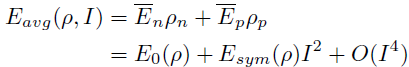 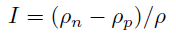 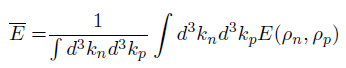 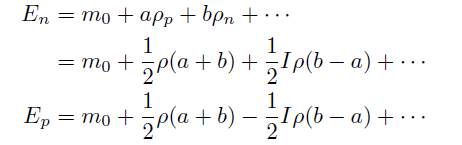 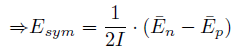 (Up to linear density order)
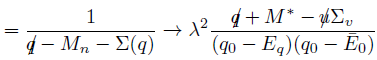 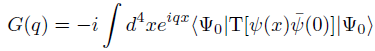 5
QCD Sum Rule
Correlation function



Energy dispersion relation



Phenomenological ansatz in hadronic d.o.f.
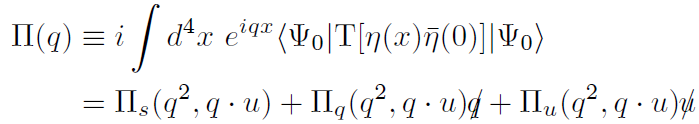 is medium four-velocity
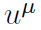 Ioffe’s interpolating field for proton
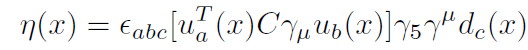 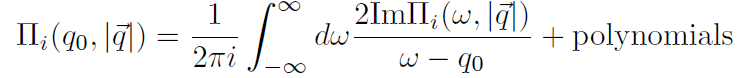 Contains all possible hadronic resonance states in QCD degree of freedom
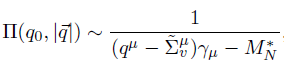 Equating both sides, nucleon self energies can be expressed in QCD degree of freedom
6
QCD Sum Rule
At short distance, Wilson coefficient can be obtained by perturbative calculation 






Linear density approximation
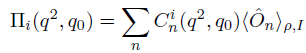 Contains all non-perturbative contribution
For example,
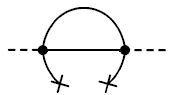 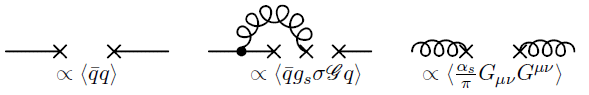 (These figures are quoted from Ph.D. thesis of Thomas Hilger)
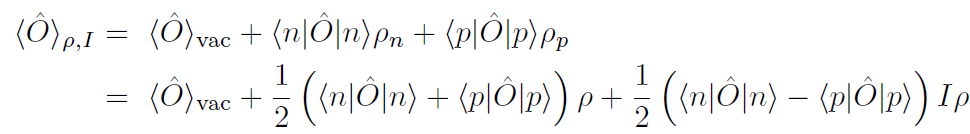 7
Borel transformation
To emphasize quasi-nucleon pole contribution







Borel transformed invariants
For OPE side
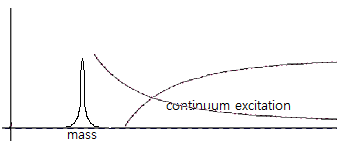 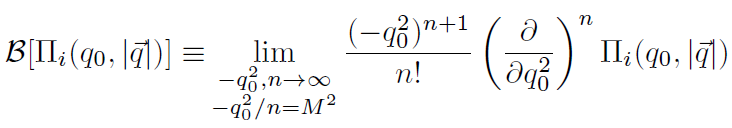 For phenomenological side, equivalent weight function has been used
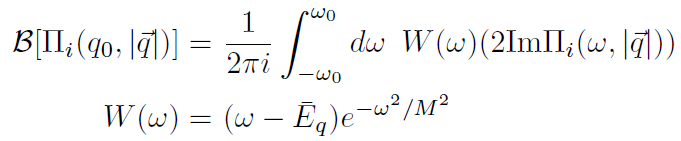 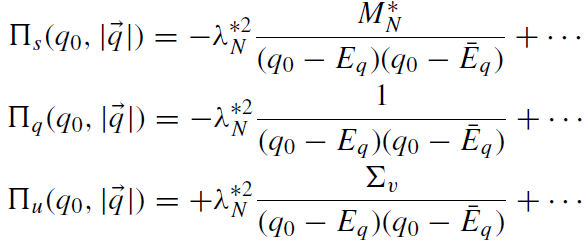 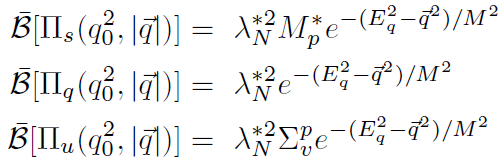 With continuum correction
8
Sum Rule analysis up to dimension 5
Nuclear Symmetry Energy
Main ingredient?
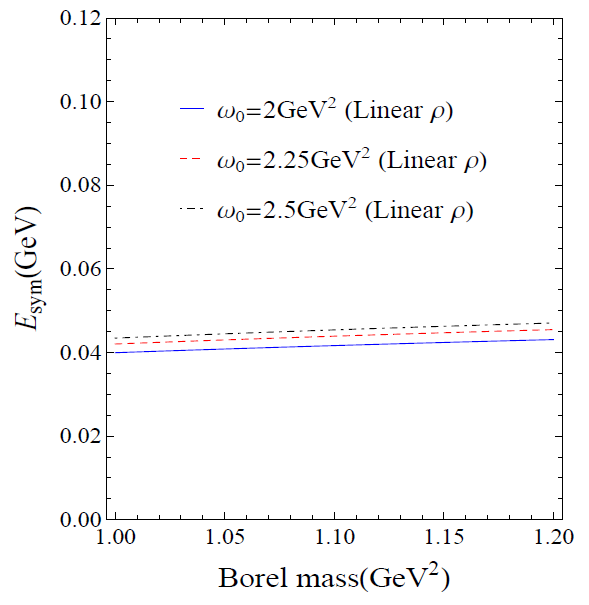 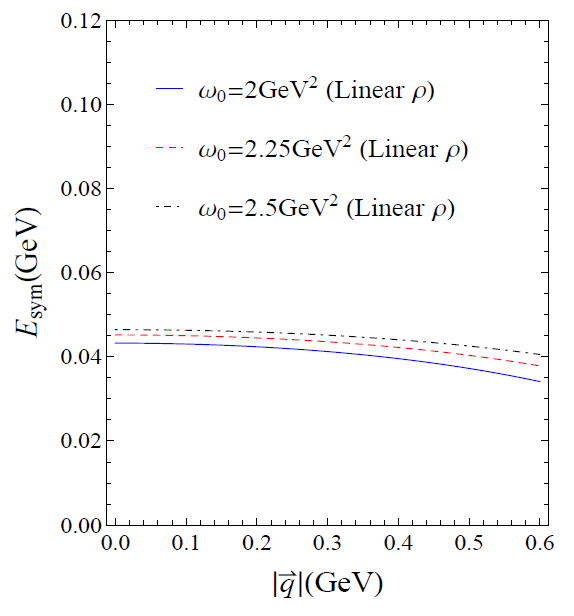 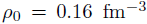 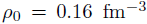 Nuclear Symmetry Energy is ~40 MeV and do not strongly depend on 
Consistency with previous studies in order of magnitude
Mainly consists of `potential’ like part -> Phenomenological ansatz works well
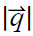 9
4-quark Operator Product Expansion
By using Fierz rearrangement we have found the exact four-quark operators in the nucleon sum rule
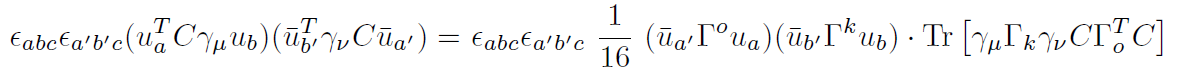 With constraint from `zero identity’ and  assumed P, T symmetry of medium ground state
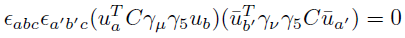 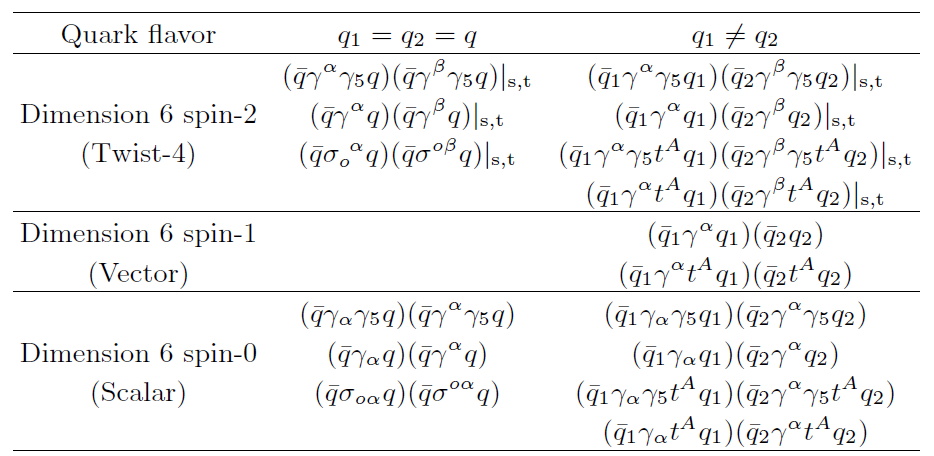 Among these, except for                               ,                                  all proton expectation value of twist-4 operators can be estimated from experiment (DIS)
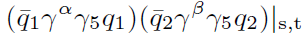 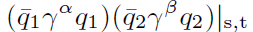 10
Twist-4 operator from DIS data
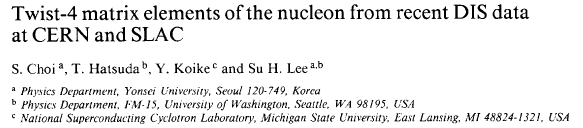 (SHL et al., Physics Letter B 312 (1993) 351-357)
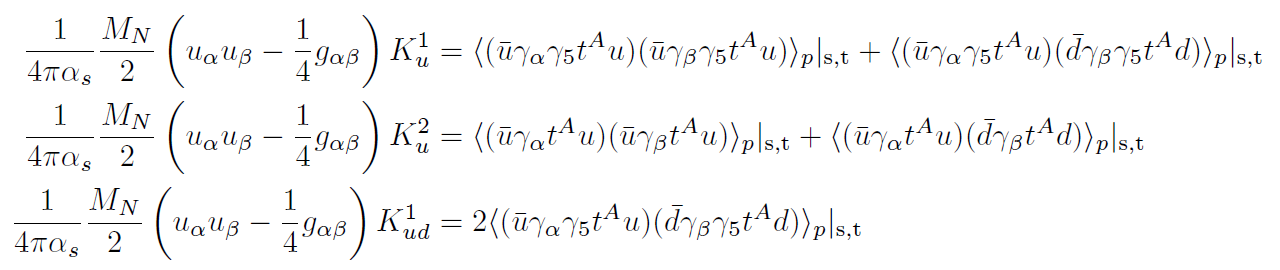 Where, Ku, Kd and Kud are
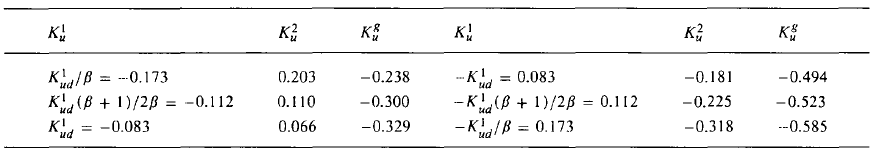 From these result…
11
Twist-4 operator from DIS data
Table for Twist-4 matrix elements for the nucleon SR
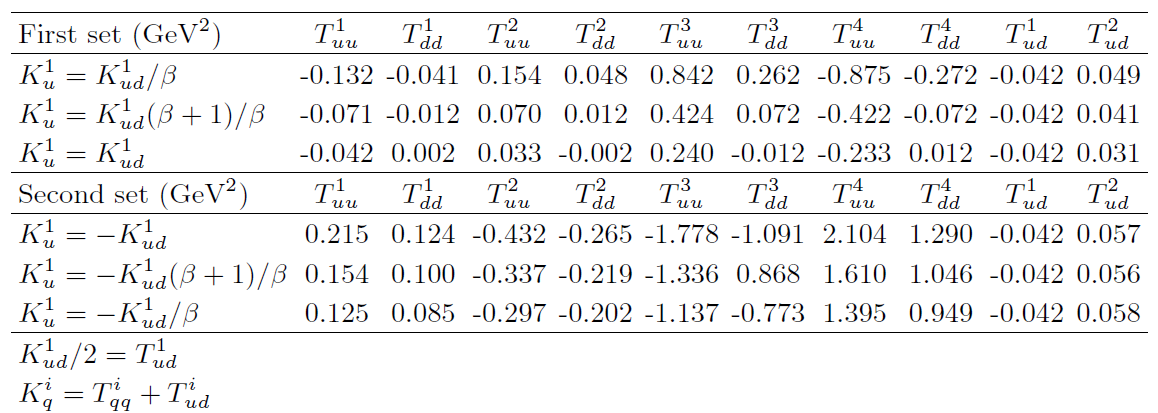 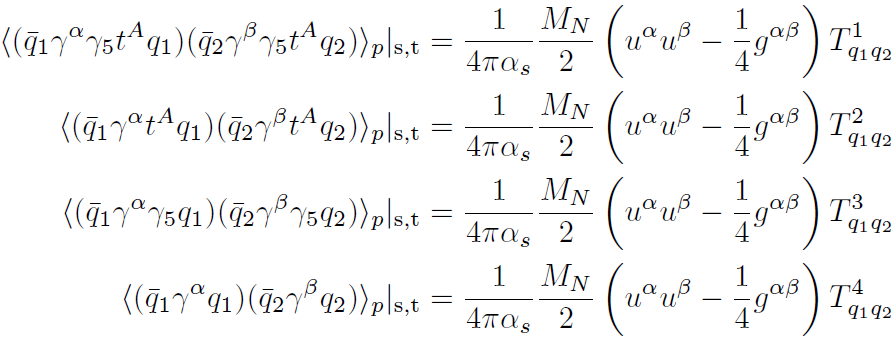 Only first set gives physically meaningful results
12
Nuclear Symmetry Energy with Twist-4 ops.
Iso-vector scalar / vector decomposition of        Nuclear Symmetry Energy
RMFT result 






In the result without twist-4 ops., both self energies give weak contribution

Which part gives reduction to Symmetry energy in our QCD sum rule?
Iso-vector meson exchange
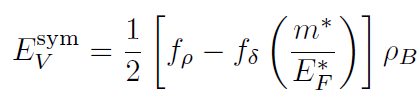 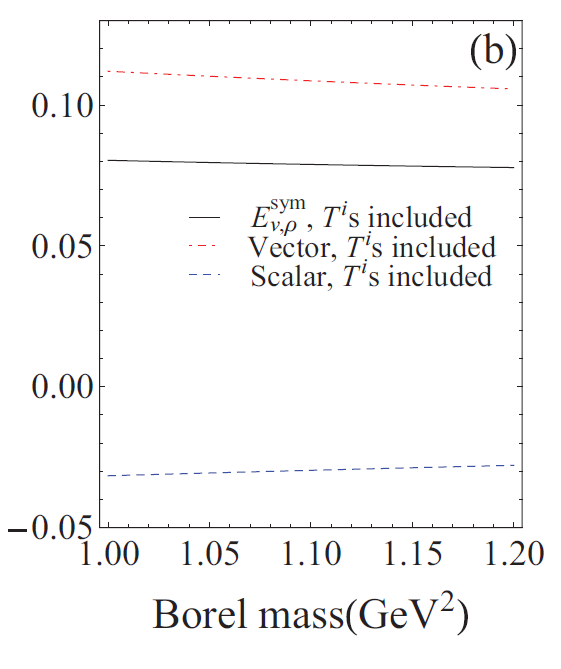 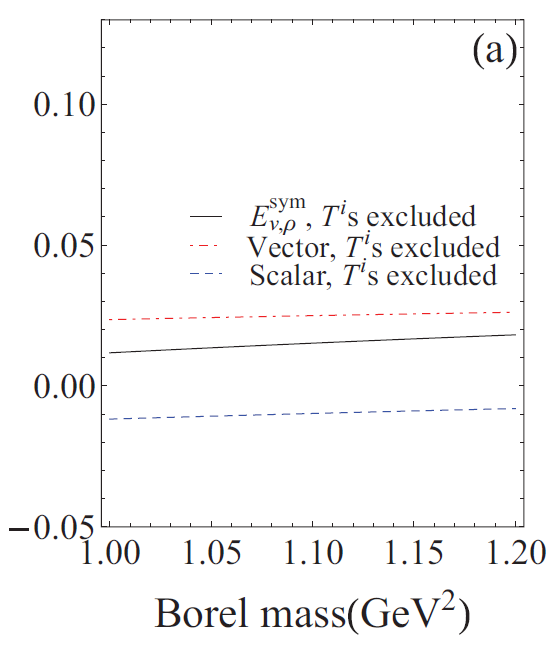 Vector meson exchange -> Repulsive
Scalar meson exchange -> Attractive
Esym (GeV)
(V.Baran, et al. Physics Reports 410 (2005) 335–466)
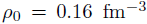 Contribution of Twist-4 Ops.  mimics rho-delta meson exchange channel in RMFT
13
DIS data will be improved
Table for Twist-4 matrix elements has some uncertainty
Jefferson Lab has a plan for accelerator upgrade 








This plan will lead to more precise structure functions for Twist-4 matrix elements
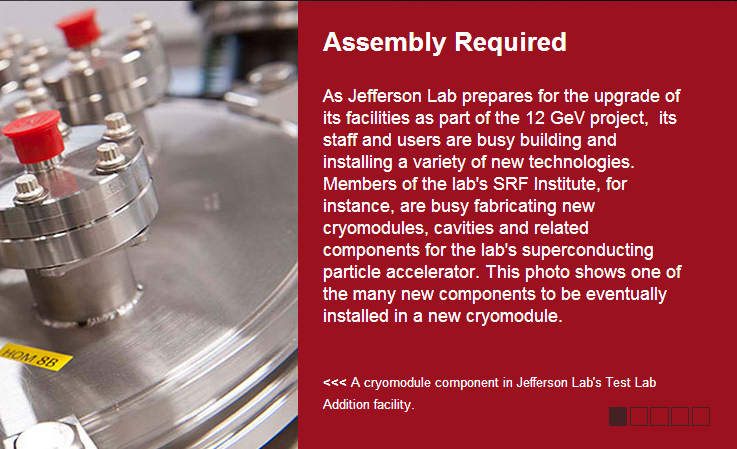 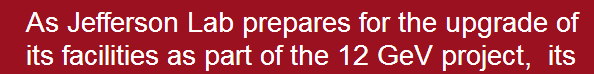 14
At extremely high density?
Model predictions for Nuclear Symmetry Energy at extreme condition
The origin of nuclear reaction in asymmetric matter may comes from Multi-quark operators like Twist-4 ops. 

At high density, phase of nuclear matter may become quark phase, and the dominating dynamics will be QCD

We may make naïve guess that this kind of prediction for dense condition might be justified by QCD via studying multi-quark operators at high density
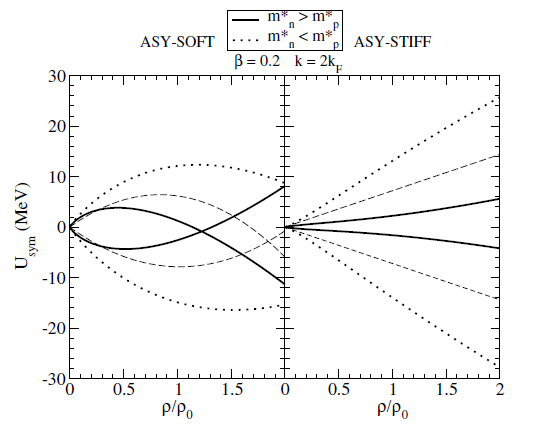 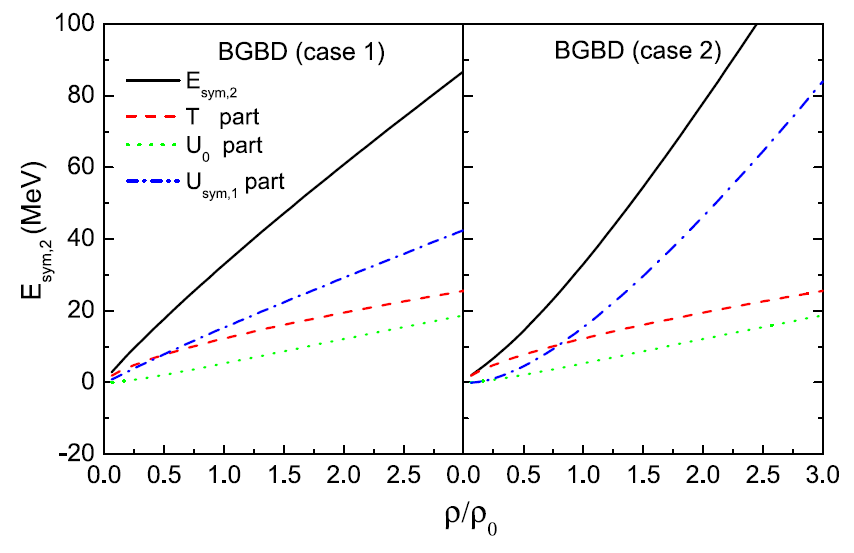 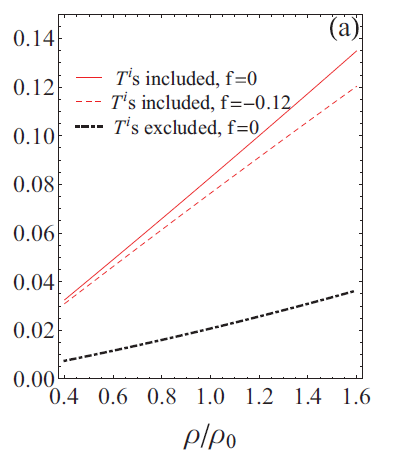 C. Xu, Bao-an Li, Lie-wen Chen, Che Ming Ko. / Nuclear Physics A 865 (2011) 1–16
Figure 3 of J.Phys. G 37 (2010) 083101 Di Toro et. al.
15
Conclusion
We have successfully reproduced numerical value of the Nuclear Symmetry Energy of previous studies and found exact four-quark operators in the nucleon sum rule.

Twist-4 matrix elements give important contribution to Nuclear Symmetry Energy. Its contribution mimics the iso-vector meson exchange channel in recent RMFT models.

Our study shows that Nuclear Symmetry Energy can be understood via QCD, its fundamental origin may comes from quark and gluon degrees of freedom.

Extremely high density behavior remains unclear, but this also might be understood via QCD. Related study is now in progress.
16
Back-up slides
17
In-medium condensate in asymmetric matter
Twist decomposition of 2-quark condensates


Ratio factor for twist-2 operators
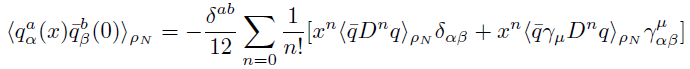 Twist-3
Twist-2
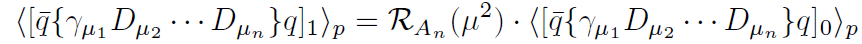 can be obtained from matrix elements
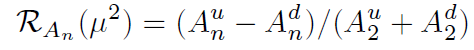 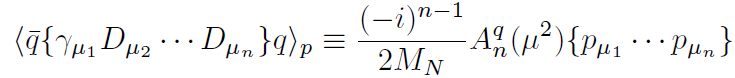 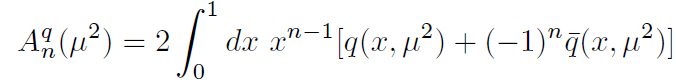 Distribution function for quarks and anti-quarks in proton
18
In-medium condensate in asymmetric matter
Ratio factor for twist-3 operators


Lower lying baryon octet mass relation
This relation can be estimated from lower lying baryon octet mass relation
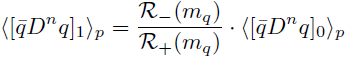 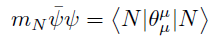 Phenomenological description for nucleon mass
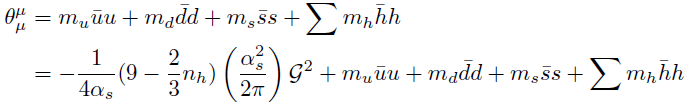 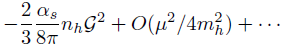 With renormalizing scheme (Trace anomaly)
Heavy quark expansion
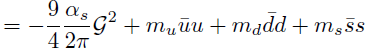 (M.A.Shifman, Physics Letters B 78B, 443 (1978))
19
Ratio factor from baryon octet
Lower lying Baryon octet mass relation
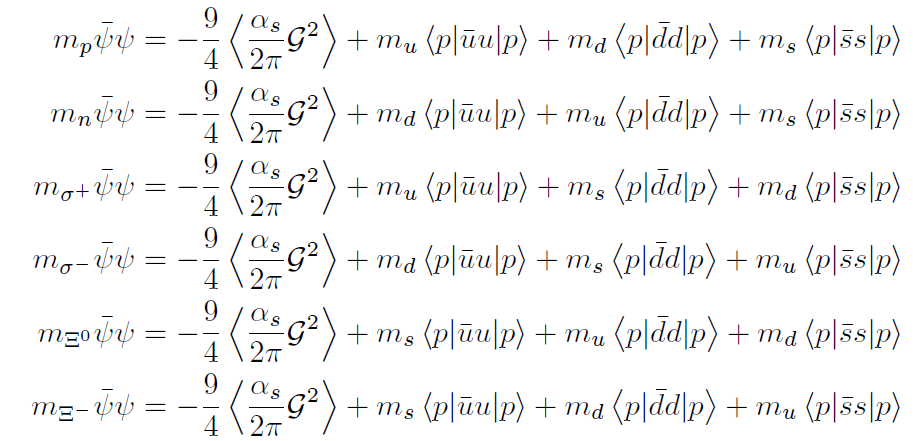 (S.H.Choi, Master thesis, Yonsei University. (1991))
With this relation…
20
Ratio factor from baryon octet
Iso-vector part,         can be written as,




Iso-scalar part,         comes from pion-nucleon sigma term

Ratio factor for         type
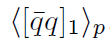 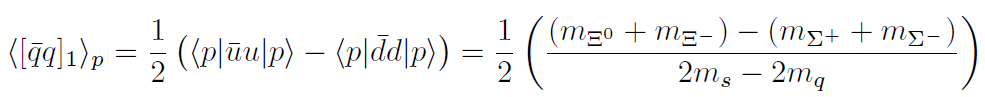 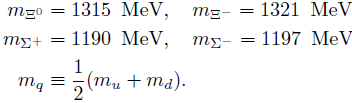 Strange quark mass = 150 MeV
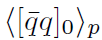 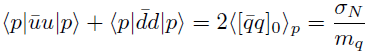 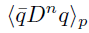 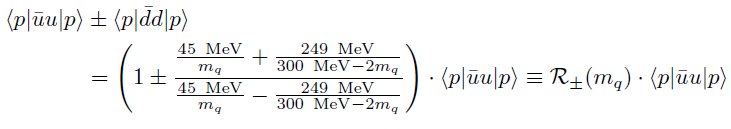 21